Why go to Higher Education?
Information & Guidance
Taster day
Why may you want to go on to Higher Education?
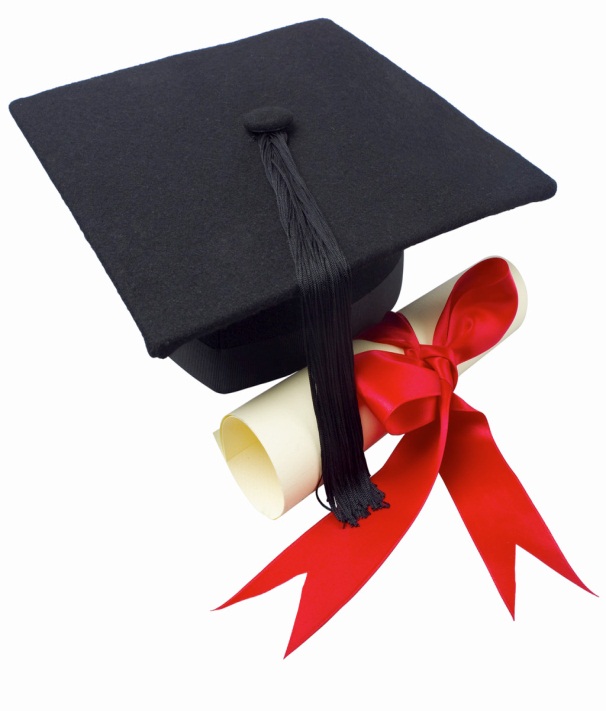 TO HAVE BETTER JOB PROSPECTS?
Administration 
Advertising, marketing and PR 
Animal and plant resources 
Charity and voluntary work 
Construction and property 
Creative arts and design 
Education 
Engineering, manufacturing and production 
Environment 
Financial management and accountancy 
Health care 
Hospitality and events management 
Human resources and employment
Information services 
Information technology 
Insurance and pensions 
Law enforcement and protection 
Legal profession 
Leisure, sport and tourism 
Management and statistics 
Media and broadcasting 
Mining and land surveying 
Performing arts 
Publishing and journalism 
Retailing, buying and selling 
Scientific services 
Social care and guidance work 
Transport, logistics and distribution
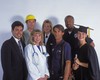 TO EARN MORE INCOME
Research evidence shows that a graduate will earn 25% more income than a non graduate!!
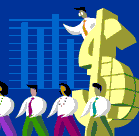 TO REAP THE HEALTH BENEFITS
Research shows:
Men have a 25% less chance of getting depression than non graduates
Women have a 35% less chance of getting depression than non graduates
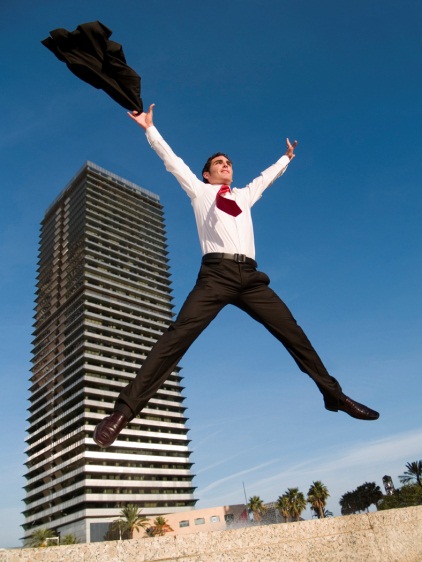 A high level of education has been linked to lower blood pressure according to a 30-year longitudinal study published by BMC Health. 
Males and females who earned a degree are also at a lower risk of developing colorectal, prostate, lung and breast cancer according to a 2008 study published in the Journal of the National Cancer Institute.
JOB SATISFACTION
Research shows that people with a higher level of education are more satisfied in their jobs!
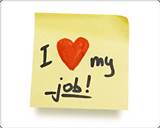 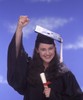 Graduates……
Graduates are rated ‘more happy’ than non graduates
Graduates are less likely to smoke than non graduates
Graduates are more likely to exercise than non graduates
So graduates have fun, are healthy, they make friends and socialise
SO…..
Being a graduate may make you slimmer!!
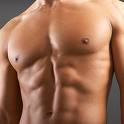 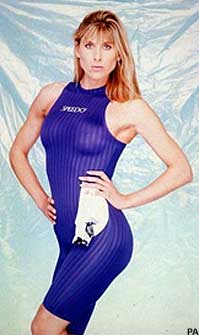 MAKE YOU FEEL  ‘ENLIGHTENED’
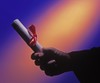 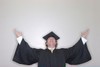 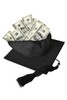 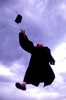 SO…...Why go to Higher Education?
To learn about the world and wonders of oneself!
Get a better job
Earn more money
Be healthy
Have fun, make friends, socialise
Be ‘enlightened’ people
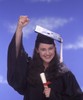 ACTIVITY
Complete the break out activities
Complete the evaluation sheets

Today may have raised further questions, if you have any queries regarding pathways or courses please don’t hesitate to contact Mrs Robson or Mrs Nind today or alternatively through our 6th form link on The Shores website.